Metode Penelitian KUALITATIF Lanjut
BOK@DESIGN
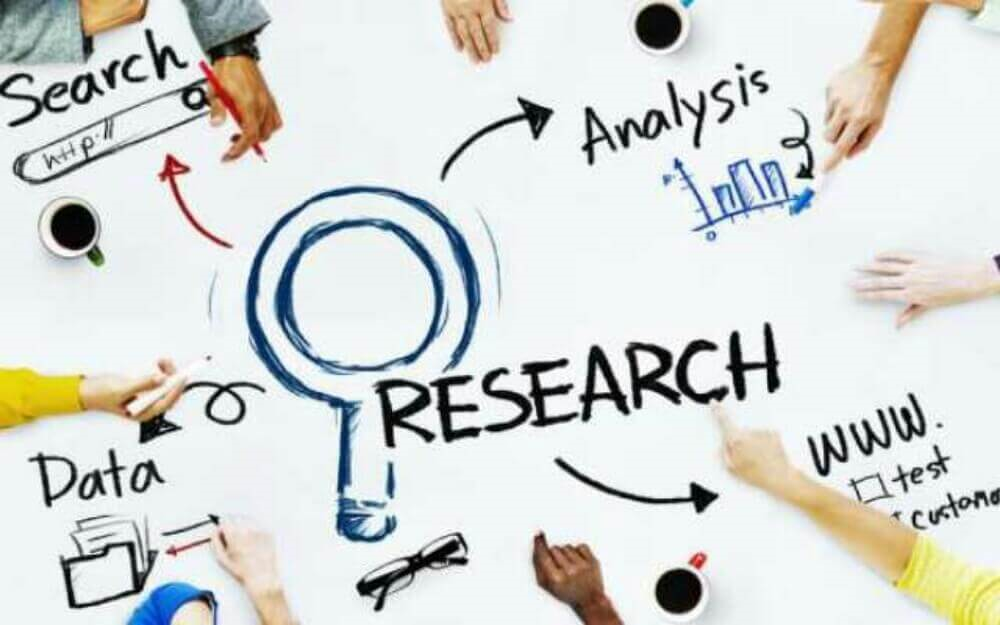 Pokok Bahasan
PERSENTASE NILAI
Konsep dan Pendekatan Penelitian Kualitatif
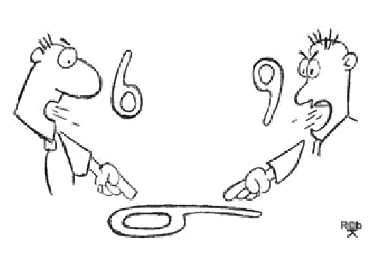 METODE PENELITIAN KUALITATIF
Metode penelitian yang digunakan untuk meneliti pada kondisi obyek yang alamiah, di mana peneliti sebagai instrumen kunci, bersifat induktif, dan hasil penelitiannya lebih menekankan pada proses dan makna daripada generalisasi.
KELEBIHAN PENELITIAN KUALITATIF
Pemahaman makna : memahami gejala sosial
Pemahaman konteks : mengkaji secara komprehensif sesuai konteks
Identifikasi fenomena dan pengaruh yang tidak terduga
Kemunculan teori berbasis data (grounded theory)
Bisa memahami proses dari sebuah gejala social
Lebih fleksibel dalam pelaksanaan pengumpulan data
KELEMAHAN PENELITIAN KUALITATIF
Sulit membuat generaliasi karena interpretasi sangat kontesktual
Pengujian reliabilitas dan validitas relatif lebih sulit
Membutuhkan waktu penelitian yang relatif panjang
Pelaksanaan penelitian relatif lebih sulit karena peneliti berada ‘di dalam’ setting gejala yang menjadi objek kajian dalam waktu yang relatif panjang.
Tidak bisa menggunakan program komputer untuk analisa data seperti halnya pada penelitian kuantitatif (Instrumen penelitian adalah peneliti sendiri)
KUANTITATIF                   KUALITATIF
Teknik Penelitian
Eksperimen, survey
Kuestioner
Observasi dan wawancara terstruktur
Instrumen Penelitian
Test,angket, wawancara terstruktur
Instrumen yang telah terstandar
Teknik Penelitian
Particpant observation
In depth interview
Dokumentasi
Triangulasi
Instrumen Penelitian
Peneliti sebagai instrumen (human instrument)
Buku catatan, tape rocorder, camera, handycam dan lain-lain
KUANTITATIF                   KUALITATIF
Data
Kuantitatif
Hasil pengukuran variabel yang dioperasionalkan dengan menggunakan instrumen
Sampel
Besar
Representatif
Sedapat mungkin random
Ditentukan sejak awal
Data
Deskriptif
Dokumen pribadi, catatan lapangan, ucapan dan tindakan informan, dokumen dan lain-lain.
Sampel
Kecil
Tidak representatif
Purposive, snowball
Berkembang selama proses penelitian
PENENTUAN INFORMAN
Peneliti, bila peneliti memahami masalah umum penelitian serta memahami anatomi masyarakat penelitian itu dilaksanakan.
Apabila peneliti belum paham, ada tiga cara: 
Prosedur purposif:  menentukan kelompok peserta yang menjadi informan sesuai dengan kriteria terpilih yang relevan dengan masalah penelitian tertentu.
Prosedur kuota: peneliti memutuskan saat merancang penelitian, berapa banyak orang dengan karakteristik yang diinginkan untuk dimasukkan sebagai informan.
Prosedur snowball: informan yang ditemui pertama kali merujuk ke informan lain (perkembangan mata rantai rujukan) sampai yang dibutuhkan peneliti.
Partisipasi  Terlibat
Seperti namanya, partisipasi terlibat ini merupakan adanya keinginan peneliti untuk terlibat langsung dalam dunia sosial yang dipilih sebagai obyek penelitian 
Dengan melibatkan diri secara langsung ini peneliti dapat mendengar, melihat dan terlibat dalam dunia pengalaman yang ada
Pengamatan terlibat merupakan pengamatan yang dilakukan sambil berperan serta dalam kehidupan terhadap orang yang diteliti. Jadi, pengamatan terlibat adalah  mengikuti orang-orang yang diteliti dalam kehidupan sehari-hari, melihat apa yang mereka lakukan, kapan dengan siapa, dan dalam keadaan apa, dan menanyai tentang  tindakan mereka
Rencana Penelitian Kualitatif
Seorang peneliti kualitatif mengawali penelitian dengan sebuah pertanyaan: “Apa yang hendak saya sampaikan melalui penelitian ini?”
(sama seperti seorang seniman/penari: dimulai dari sebuah pertanyaan: apa yang hendak aku sampaikan melalui karya seni ini?)
SAMPEL PENELITIAN
Sampel penelitian kualitatif terfokus pada representasinya terhadap suatu fenomena. 
Prosedur penentuan sampel yang terpenting bagaimana menentukan informan kunci (key informant) yang terlebih dalam situasi sosial ataupun pendidikan selaras dengan fokus penelitian.
Penentuan sampel dengan metoda acak tidaklah relevan, yang lebih tepat dengan menggunakan ‘secara sengaja’ (purposive sampling).
Orang yang kebetulan ditunjuk sebagai sampel bukannya menjawab pertanyaan yang telah kita susun (merespon) tetapi memberi informasi tentang perihal dirinya dengan berbagai situasi seperti yang tertera dalam fokus penelitian. 
Oleh sebab itu mereka (dia) disebut ‘informan’ bukan ‘responden’.
Desain Penelitian Kualitatif
Studi kasus (bukan pilihan metodologis) :  Studi kasus digunakan untuk melihat sebuah proses atau sejumlah kasus, bukan pada kasus individual.
Etnografi: merupakan teks-teks yang merepresentasikan pengalaman hidup, otoritas etnografis, isu-isu etis untuk meneliti the other  merupakan proses pengumpulan data empiris yang tidak terstruktur, sejumlah kecil kasus, pelaporan dan teknis analisis interpretatif dengan merangkum berbagai deskripsi fenomena  menggunakan teknik observasi partisipan (participant observation)
Fenomenologi, Etnometodologi dan Interpretif penafisran “realitas” yang dibentuk oleh praktik-praktik interpretif: mengkaji bagaimana manusia membangun dan memberi makna atas tiap-tiap tindakan mereka  dalam situasi sosial konkret.
Grounded Theory: metodologi yang digunakan untuk mengembangkan teori yang berbasis pada data yang dihimpun dan dianalisis secara sistematis.
Metode biografis: menyajikan laporan dan dokumen tentang riwayat hidup seseorang berkaitan dengan proses dokumentasi sejarah masa lalu dan masa depan seseorang.
Metode historis (termasuk juga life history; oral history): fenomena sosial seharusnya dikaji dalam konteks historisnya menggunakan dokumen-dokumen sejarah, catatan-catatan tertulis dari masa lalu (termasuk diary), surat-surat, koran, data hasil sensus, dokumen-dokumen kebudayaan populer, dll.
Penelitian terapan & penelitian tindakan (penelitian partisipatoris) umummya menggunakan paradigma kritis: penelitian dilakukan dengan tujuan untuk transformasi  dalam kerangka menuju kehidupan masyarakat  yang lebih humanis, holistik, dan relevan dengan  upaya penciptaan kesadaran manusia atas ketidakadilan yang dialaminya  manusia sebagai makhluk yang sama-sama “mencipta” realitasnya melalui proses partisipasi, pengalaman, dan tindakan. 
Tiga macam jenis penelitian tindakan: (1) penelitian kooperatif (co-operative inquiry); (2) penelitian tidakan partisipatoris (PAR: Participatory Action Research); (3) Penelitian tindakan (action inquiry).
Metode klinis: lebih menekankan diagnosis dan perawatan klinis melakukan interpretasi yang berbasis pada pengalaman selama praktik klinis melihat partisipasi bersama antara praktisi klinis dengan pasien, menetapkan realitas-realitas tentang perawatan medis.
Strategi Penelitian Kualitatif lainnya:
Field study/field research (riset atau studi lapangan)
Penelitian naturalistik (naturalistic study)
Penelitian ekologi deskriptif (ecological study descriptive)
Penelitian deskriptif (descriptive study)
Kajian interaksionis simbolik (symbolic interactionist study)
Penelitian naratif (narrative research)
Historiografi (historiography)
Kritik sastra (literary criticism)
Teknik Pengambilan Data
Wawancara mendalam (Indepth Interview)
FGD (Focus Group Discussion)
Observasi (Pengamatan)
Kajian Dokumen
Validitas dan Reliabilitas TRIANGULASI (Triangulation)
Penelitian kualitatif tidak menggunakan istilah reliabilitas dan validitas data, tetapi menggunakan istilah “TRIANGULASI” untuk membuktikan, bahwa data dianggap sudah “reliable”  dan “valid”
Teknik triangulasi pada umumnya menggunakan beberapa jenis  metode dan data.
Jenis Trianggulasi
Triangulasi  sumber: membandingkan dan mengecek balik derajat kepercayaan suatu informasi yang diperoleh melalui alat dan waktu yang berbeda.
Caranya: 
Membandingkan data hasil pengamatan dengan data hasil wawancara;
Membandingkan apa yang dikatakan orang didepan umum dengan apa yang dikatakan secara pribadi;
Membandingkan apa yang dikatakan orang dalam penelitian dengan apa yang dikatakan sepanjang waktu;
Membandingkan apa yang dikatakan orang dengan berbagai pendapat, sesuai dengan status dan kelas sosial yang ada;
Membandingkan hasil wawancara dengan isi suatu dokumen yang berkaitan.
Triangulasi  Metode: untuk memperoleh tingkat kepercayaan dengan mengecek teknik pengumpulan datanya atau sumber datanya.

 Triangulasi Teori: adanya asumsi bahwa realitas lebih kaya dari teori apapun yang digunakan.
Analisa Data
Mengolah atau menganalisanya sedemikian rupa sehingga kumpulan informasi itu bisa menjadi suatu rangkaian bermakna dan merepresentasikan realitas yang diwakilinya. Berbeda dengan pendekatan kuantitatif yang menjadikan data sebagai alat untuk menunjukkan kebenaran atau kesalahan teori yang sudah disiapkan saat rancangan penelitian dibuat, pengolahan data pada penelitian kualitatif justru diarahkan untuk membangun suatu ‘teori.’
24